Programs of Study
FACTE
July 27, 2016
Dr. Amy Albee-Levine
Division of Career and Adult Education850-245-0949
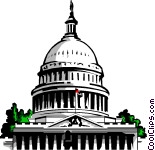 What are Programs of Study?
Section 134(b)(3) of the Perkins Act requires each agency to offer a minimum of one program of study.
The required elements are outlined in section 122(c)(1)(a) and indicate that a program of study:
Incorporate secondary and postsecondary education elements;
Include coherent and rigorous content aligned with challenging academic standards and relevant career and technical content; 
Include the opportunity for secondary education students to participate in dual or concurrent enrollment programs or other ways to acquire postsecondary education credits; and
Lead to an industry-recognized credential or certificate at the postsecondary level, or an associate or baccalaureate degree
2
[Speaker Notes: Cathy]
[Speaker Notes: Cathy]
What are Programs of Study con’t
Programs of Study align secondary and postsecondary curricula and offer students the ability to explore careers, earn industry recognized credentials, and participate in dual credit-earning opportunities, thus potentially shortening their time to a postsecondary degree. 
These elements should be working together to move students through the education pipeline into a career.
Programs of Study should be a guide for students and parents.
Programs of Study: Why do they matter?
Assist students in making informed decisions about future education and career decisions.
Save students/parents postsecondary costs by offering the opportunity to earn postsecondary credit free of charge through local and statewide articulation agreements. 
Reduce excess credit accrual at the postsecondary level.
Provide students the opportunity to acquire work-based learning.
Provide students the opportunity to earn industry certifications.
Programs of Study &  Strengthening Career and Technical Education Act for the 21st Century
Strengthening Career and Technical Education for the 21st Century Act (H.R. 5587) 
Adds several changes to Programs of Study throughout the legislation:
New definition retains some of the current language and includes multiple exit and entry points that culminates in the attainment of a postsecondary credential.
Requires Leadership Funds be utilized developing statewide programs of study and approving locally-determined programs of study.
Programs of Study &  Strengthening Career and Technical Education Act for the 21st Century
Local Application to include a comprehensive needs assessment. The needs assessment would include review of progress towards the implementation of programs of study and updated every 2 years. 

Required use of funds to include how the agency will plan and carry out elements that support the implementation of programs of study.
Program of Study Panel
Chris Jargo- Hillsborough County Schools
Kirsten Whited- Hillsborough Community College
Vicki Fine- Valencia College 
Danny Garner-Orange County Schools
Questions
Please tell us about your collaboration process for the development of programs of study. Who is involved and what roles do various partners play?
Questions Con’t
What challenges have you encountered in developing programs of study, particularly articulation agreements?
Questions Con’t
What challenges have you encountered in collaborating with business/industry partners in developing programs of study?
Questions Con’t
How successfully have programs of study been implemented beyond a piece of paper within your district?
Questions Con’t
Do you utilize statewide articulation agreements in your district/college?  Do you track students who are taking advantage of statewide articulation agreements?
Questions Con’t
How do district staff use the POS template as a counseling tool with students and parents?
Questions Con’t
Please share any Best Practices occurring in your local region as it relates to Programs of Study.
Wrap Up
Any final questions or comments from panel and audience.